OVC Kasus 5
Mrs. promia, 2 tahun
Datang untuk pemeriksaan prenatal, hamil 34 minggu
KU : merasa basah pada kemaluan
Merasa basah pada kemaluan pada subuh pagi ini, takut cairan yang keluar merupakan air ketuban
Riwayat obstetri:
Mrs promia mempunyai riwayat abortus sekitar 10 minggu kehamilan dengan dilatasi dan kuretase
pada kehamilan setelahnya, Ketika berusia 26 tahun, melahirkan bayi BBLR dengan C-section karena premature rupture of membrane (PPROM) saat minggu 30
Pada kehamilan ketiga, preterm 34 minggu
Hipotesis 
Pecah ketuban dini
Inkontinensia urin
Pemeriksaan fisik
Dalam batas normal
Pemeriksaan obstetri
Fundus uteri 30 cm diatas symphysis
Leopold 1 : massa lunak di fundus uteri
Leopold 2 : bagian kecil fetus di kanan abdomen, massa rata di kiri abdomen 
Leopold 3 : massa keras yang bisa di palpasi di atas symphysis
Leopold 4 : convergent
Pemeriksaan vagina
Vulva/vagina : dbn
Speculum examination : dbn
Vaginal Toucher : vulva/vagina: fluid (+) clear
Dilation of the cervix : 1 cm
Amniotic membrane : non-intact
Pemeriksaan laboratorium
Pemeriksaan kertas nitrazine menggunakan discharge dari vagina menunjukkan warna biru
Pemeriksaan mikroskopis discharge memiliki gambaran daun pakis
USG
Cairan amnion berkurang
Cardiotocography 
Dikonsultasikan dengan spesialis fetomaternal
Diagnosis :
G4P2A1 (34 minggu) ketuban pecah dini
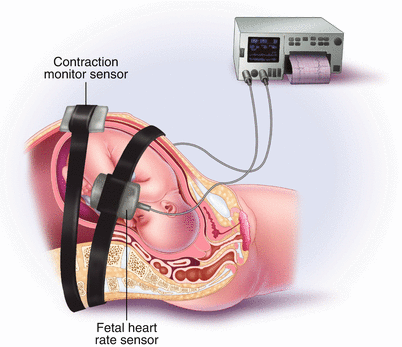 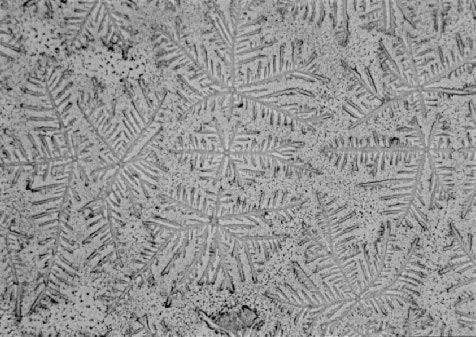 C-section dilakukan pada ibu dan lahir bayi laki laki , terlihat lemas, pucat, sianosis dan nafas terengah engah pada saat dibawa ke penghangat bayi
Nadi : 80x/menit
Dokter resusitasi dan menilai APGAR : 
Menit 1 = 3
Menit 5 =  5
Menit 10 = 8
Pemeriksaan fisik :
Bayi menangis kuat, Gerakan aktif, RR 54X/menit, HR 110X/menit, suhu aksila 36,5 ° C, saturasi oksigen 90%
Mulut : bibir merah
Dada : simetris fusiformis, tidak ada retraksi
Jantung, paru, abdomen : dbn
Ekstrimitas : ujung ekstrimitas kebiruan, CRT < 3 detik
New ballard score sesuai usia kehamilan 34 minggu
Berat lahir bayi 2100 gram, Panjang tubuh 46 cm dan lingkar kepala 31
Diagnosis
NKB-SMK dan afiksia neonatorum

Dirawat perinatology untuk skrining infeksi, monitoring, penghangatan incubator dan nutrisi
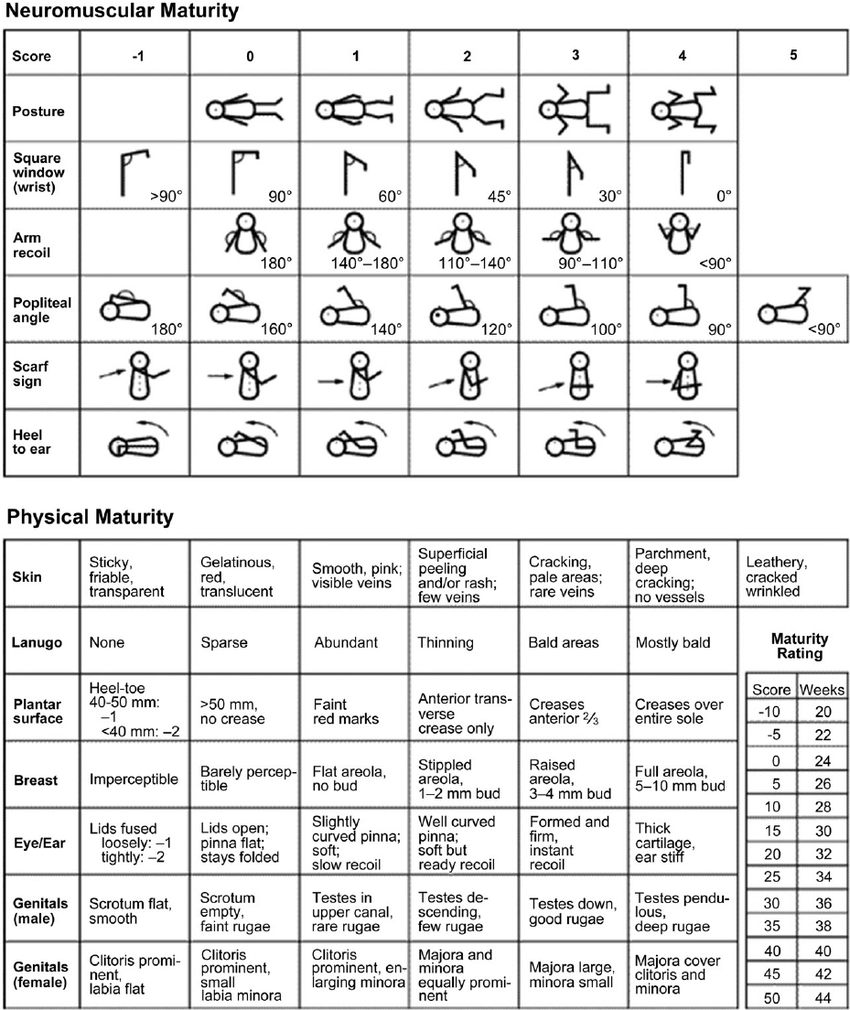 Pada hari ke 3, mrs promia mengeluh asi tidak keluar, BAB dan BAK normal
Pemeriksaan fisik
Compos mentis
BP : 100/70 mmHg
HR : 70 bpm
RR : 20 x/minute
Temperature: 36.6 oC
Payudara : (-) inverted nipple, craked nipple, discharge kekuningan saat payudara ditekan
Abdomen : dbn
TFU : dua jari dibawah pusat
Kontraksi : baik
Vagina : locia rubra
Pemeriksaan fisik bayi
Kepala : ubun ubun besar terbuka rata
Wajah : terlihat icterus
Thorax : simetris fusiform, (-) retraksi, Kramer 2
HR : 112 bpm, regular
RR : 48/menit, regular, (-) ronchi
Diagnosis 
NKB-SMK dan icterus neonatorum

Mrs. Promia menamakan bayinya neo, mrs promia diberikan edukasi mengenai pertumbuhan dan perkembangan bayi, mrs promia dibolehkan membawa neo pulang pada hari ke 5 dengan kondisi baik